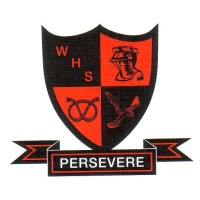 Sociology
All Sociology articles are available as PDFs on the school website
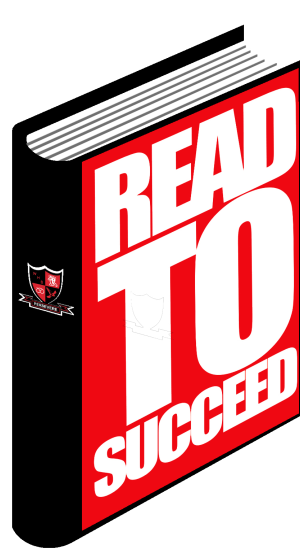 “The more that you read, the more things you will know. The more that you will learn, the more places you’ll go” Dr Seuss